January 2021 Regional Team Briefing
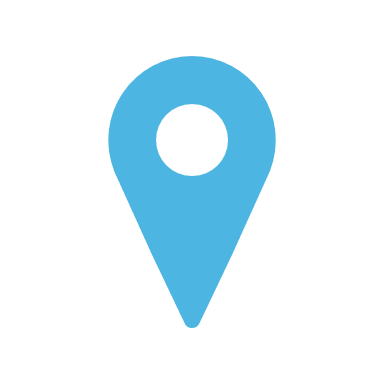 [Region]
Team Briefing Purpose
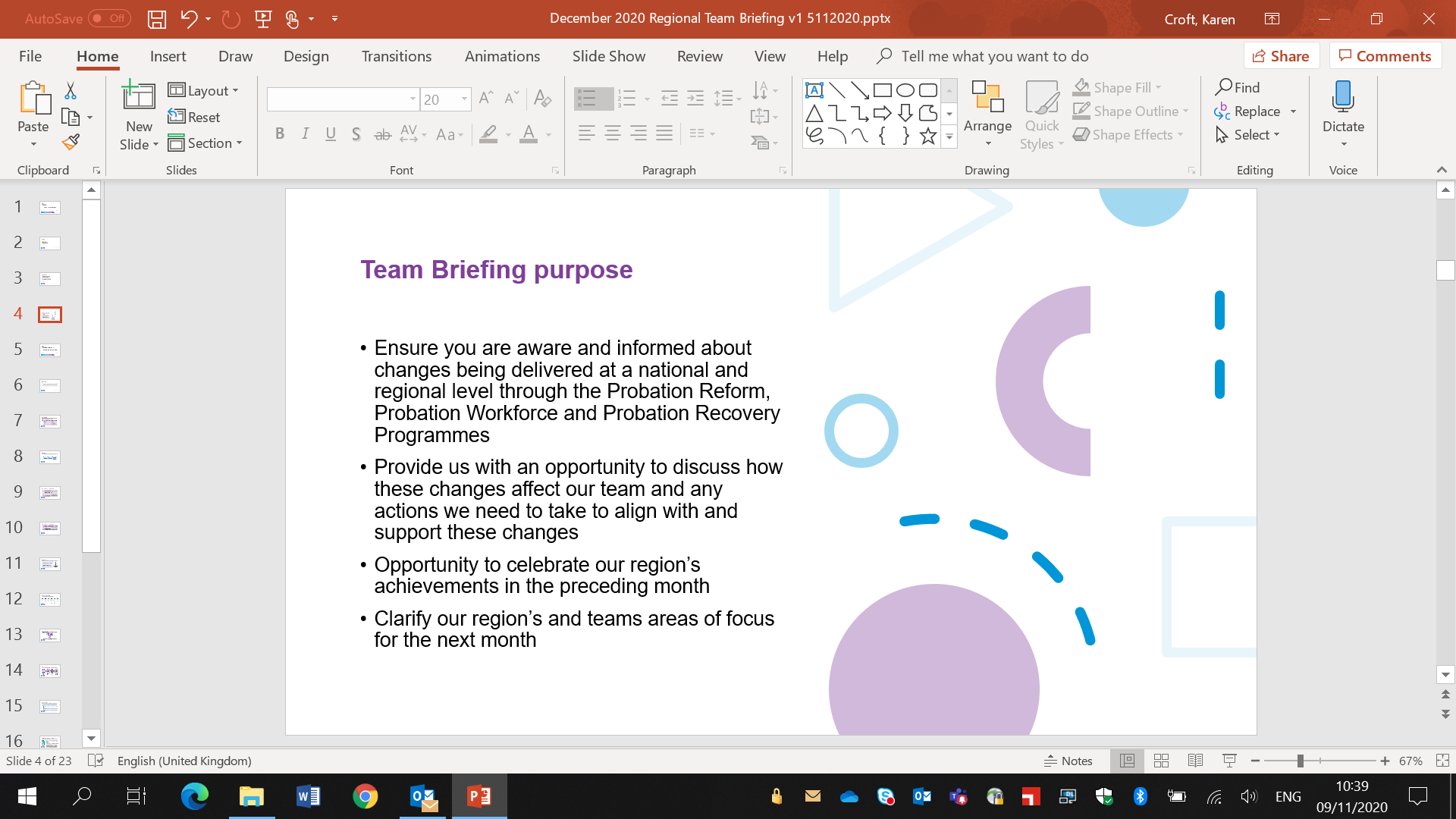 Ensure you are aware of and informed about changes being delivered at a national and regional level through the Probation Reform, Probation Workforce and Probation Recovery Programmes
Provide us with an opportunity to discuss how these changes might affect our team and any actions we might need to take to align with and support these changes
Clarify our region’s and team’s areas of focus for next month
2
January Topics
Probation Reform Programme:  Digital, Data and Technology Update (Primary audience CRC staff)
Probation Reform Programme:  Changes to be made to current NPS Teams in Authority systems to reflect future probation delivery unit structures (Primary audience NPS staff)
[Region]  February Areas of Focus
Your Questions and Feedback
Thank You
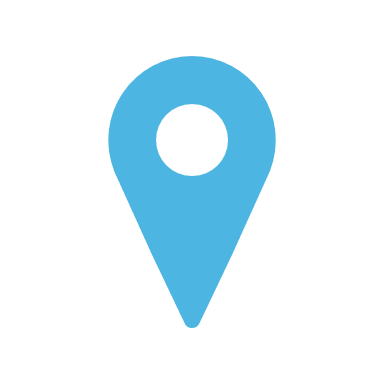 [Region]
3
Digital, Data and Technology Update ( For CRC staff)
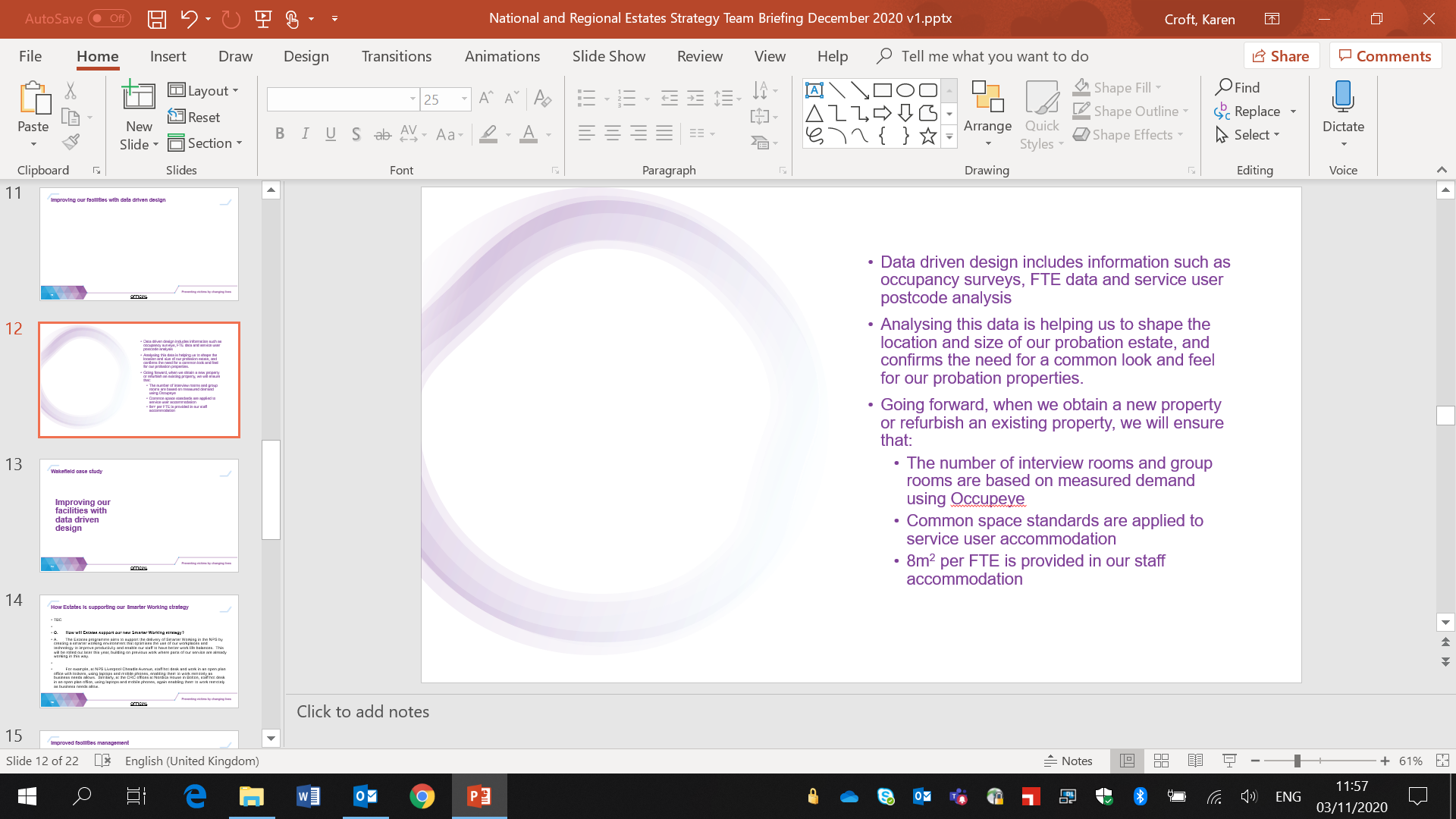 We are preparing our offices, applications, systems and tools ahead of our move to a unified probation model on 26 June 2021. 

Not everyone will move onto MoJ systems and tools at the same time.  We are finalising a phased migration schedule to ensure that we can manage the process safely and effectively which will be shared with you in a following update.

You may have already seen some activity to support this, such as workplace surveys, and in NPS we have made changes to Delius to reflect the move from Divisions to Regions.
What we’re doing . . .
4
Digital, Data and Technology Update ( For CRC staff)
Our aim
Our aim is to ensure you experience minimal disruption throughout this migration, and that you have the tools and support on hand to continue doing your job effectively and seamlessly throughout your journey.
Assistive Technology
A process is in place to capture any requirements as part of the migration process. A team of dedicated specialists are in place to support all AT Users as required.
Digital systems and applications
You will receive details on what you need to do in advance of receiving your new equipment, guides to help you get set up when you take delivery, and access to a tech support team if you need additional assistance
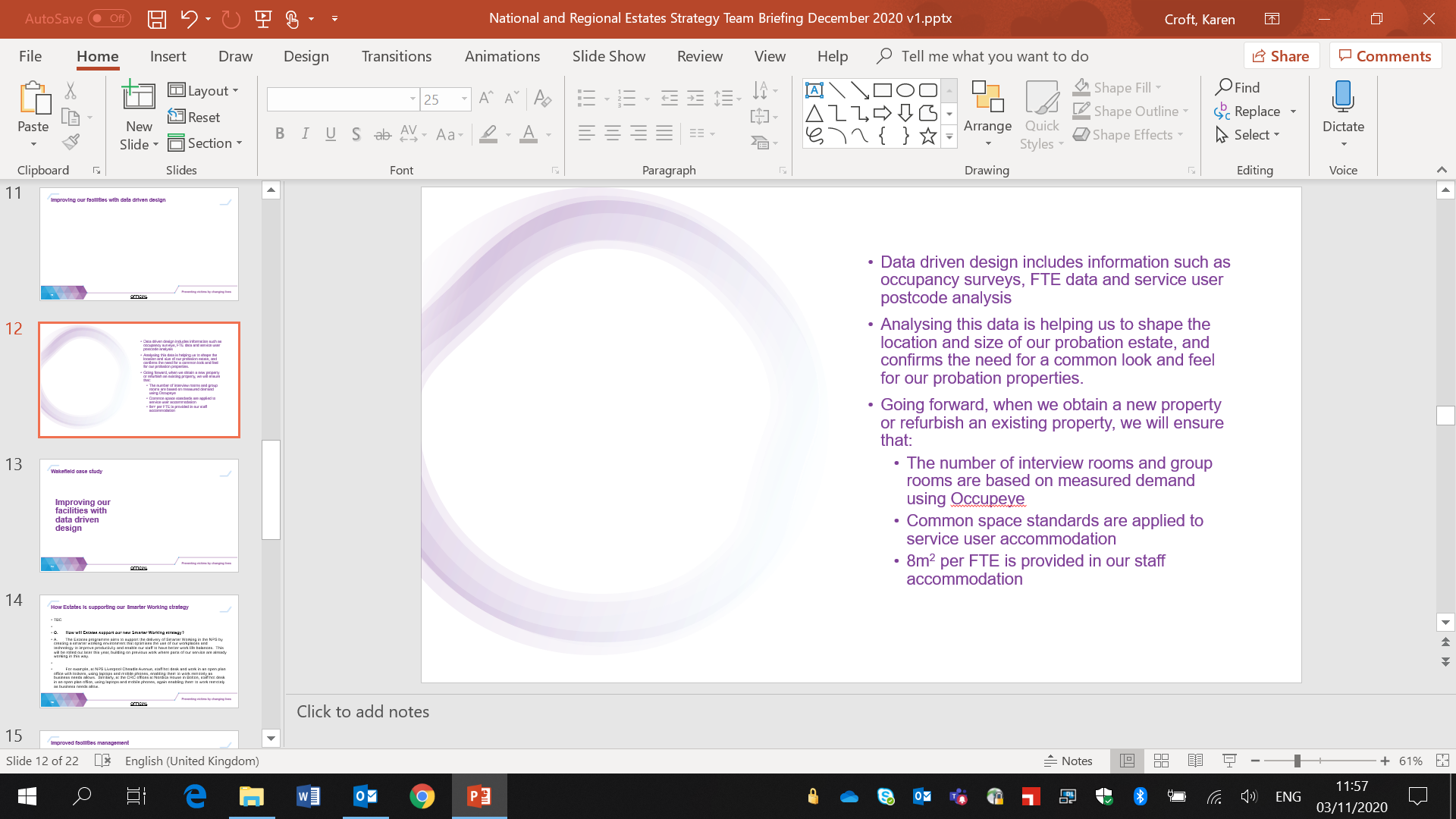 5
Digital, Data and Technology Update ( For CRC staff)
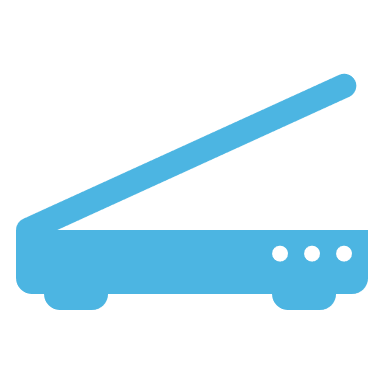 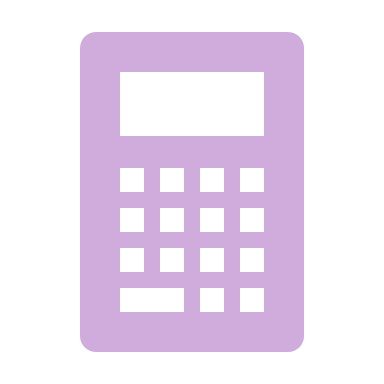 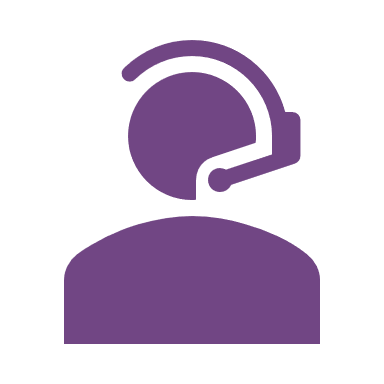 Laptop

You will be given a new laptop in a way that best suits your circumstances, either at your office or it will be sent to your home.  
The Laptop will have the latest Windows 10 build with Microsoft Office 365 applications, which includes Microsoft Teams. 
Your emails and documents will be migrated to your new laptop, and auto forwards will be put in place ahead of migration. 
You will receive more details on how and when this will happen nearer the time.
Smartphone

A new smartphone will be provided to every colleague who needs one for their job. 
The rollout of these devices will be aligned with the laptops. 
Your new phone will allow you access to your emails, OneDrive and Office 365 Applications, along with access to Microsoft Teams which is the same online collaboration tool that is currently in use by the NPS. 
More to follow on this in future updates
Support

You will receive details on what you need to do in advance of receiving your new equipment, guides to help you get set up when you take delivery of these, and access to a tech support team if you need help.
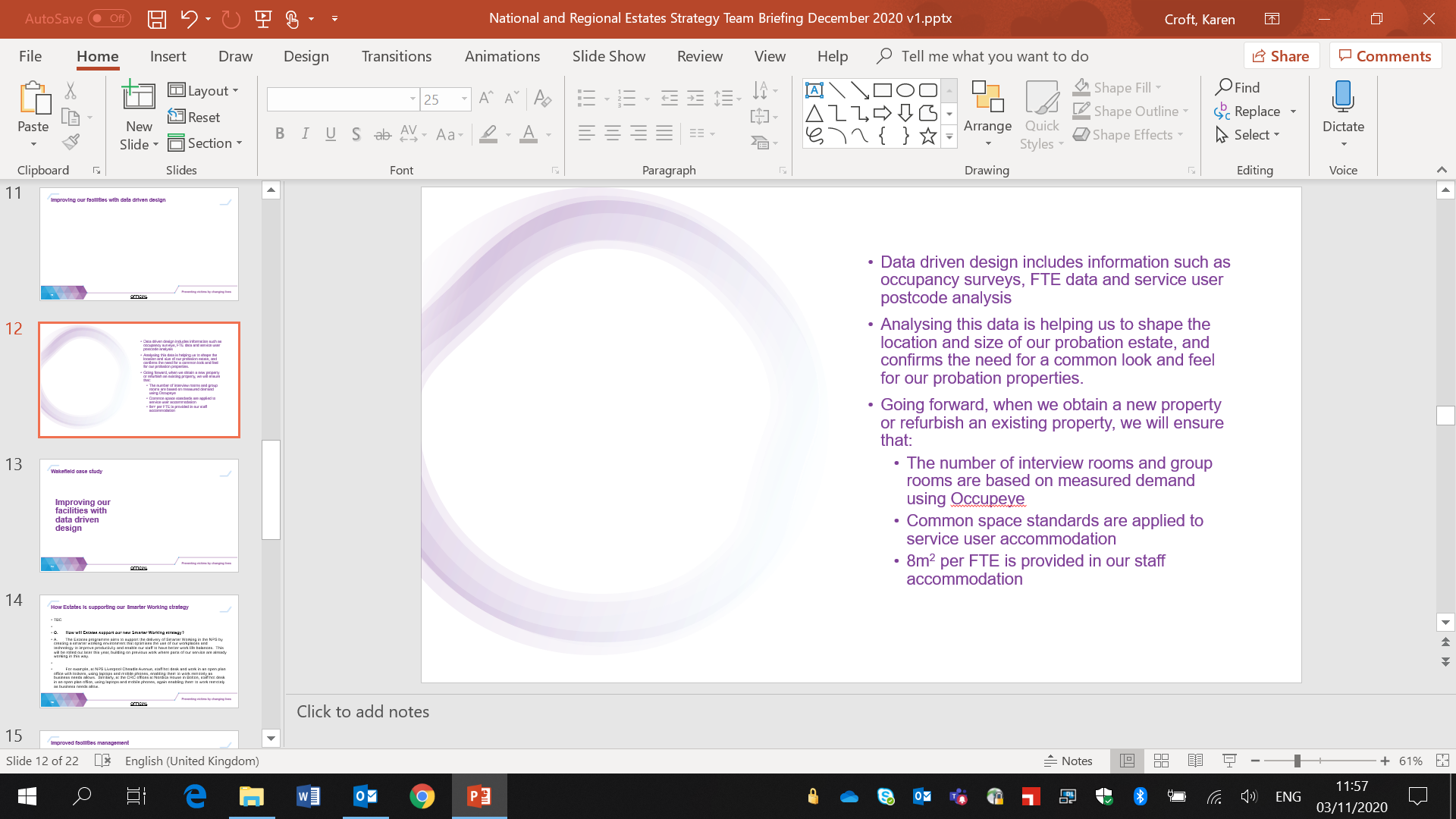 6
Digital, Data and Technology (DDAT) Update
7
Changes to be made to current NPS Teams in Authority systems to reflect future probation delivery unit structures (NPS only)
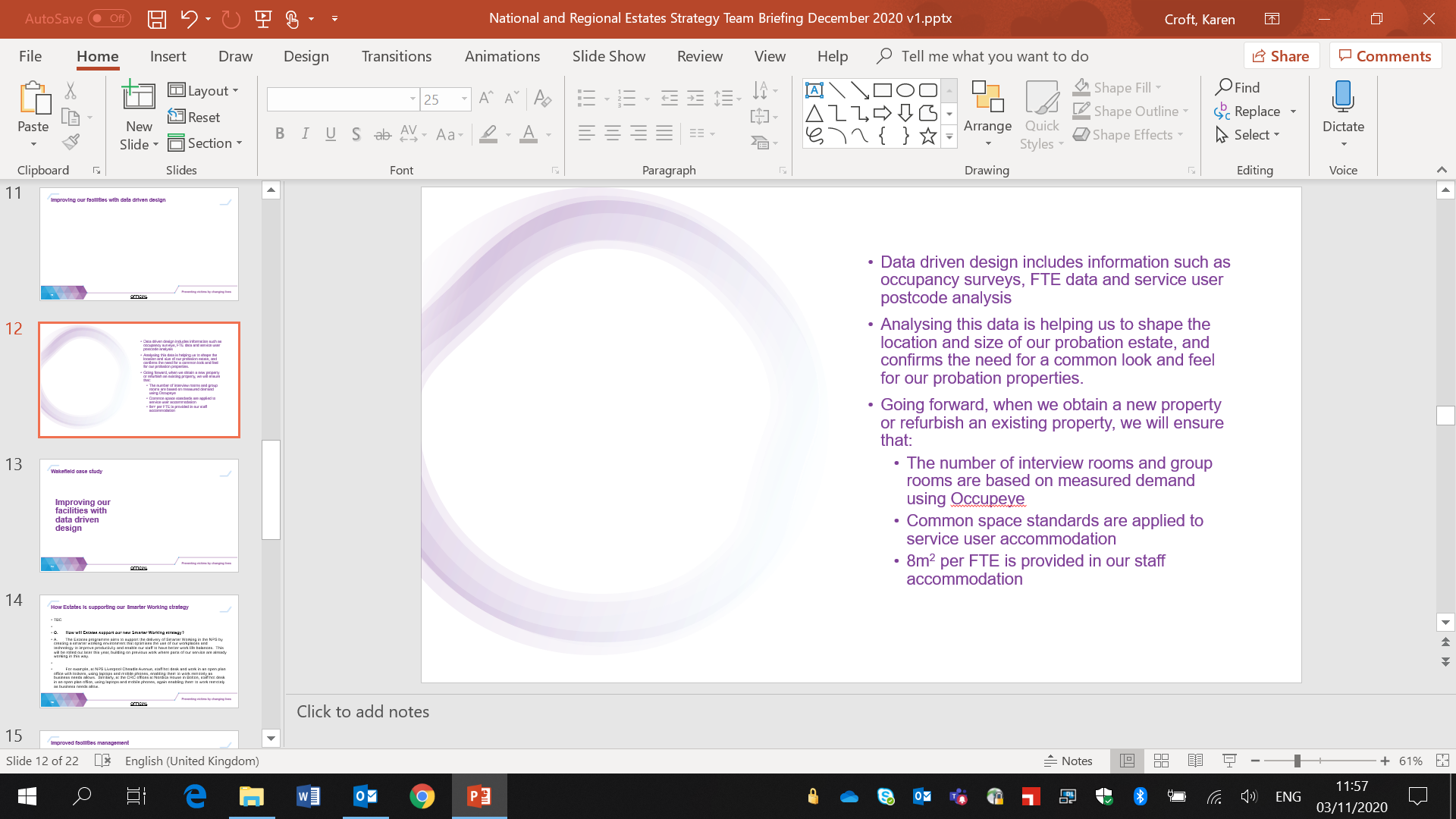 At the end of October 2020, final changes were made to NDelius, OASys and other Authority applications to recognise the new 11 NPS regions in England. 

The next phase is to ensure that these Authority applications recognise the new Probation Delivery Unit (PDU) and other team structures in those regions.

To ensure a smooth transition to the future structures of the unified model, the team will first make changes to Authority systems that move NPS existing team structures to the future PDU and team structures.
What we’re doing . . .
8
PDU Changes
When will this happen 

This will happen during January 2021

NPS KSS teams will be changed in early January and all other existing NPS teams will be  changed in late January
What does it mean?
 
This change during January will only impact current NPS teams in Authority Systems. 

After the changes have been made NPS and CRC staff will see minor changes, for example: NDelius drop downs will include new NPS team names and NPS reporting will be amended to reflect new teams
 
This activity is driven by ensuring we have a digital structure in place and does not pre-empt any staff placement decisions. 

As staff placement activity occurs, staff will be moved onto appropriate digital team structures. 

Wherever possible, disruption will be kept to a minimum.
Why are we doing this?
 
This approach will lay the strongest foundation for the transition of CRC teams and caseloads from June 2021.
 
Taking this incremental approach enables: -
 
lessons to be learned from those initial January changes
avoids further impact on CRC operations prior to June 2021
best management of digital capacity
sequencing of digital changes in a logical and structured way and
enables RPDs to have baseline new structures in place on Authority systems for the first day of the new organisation
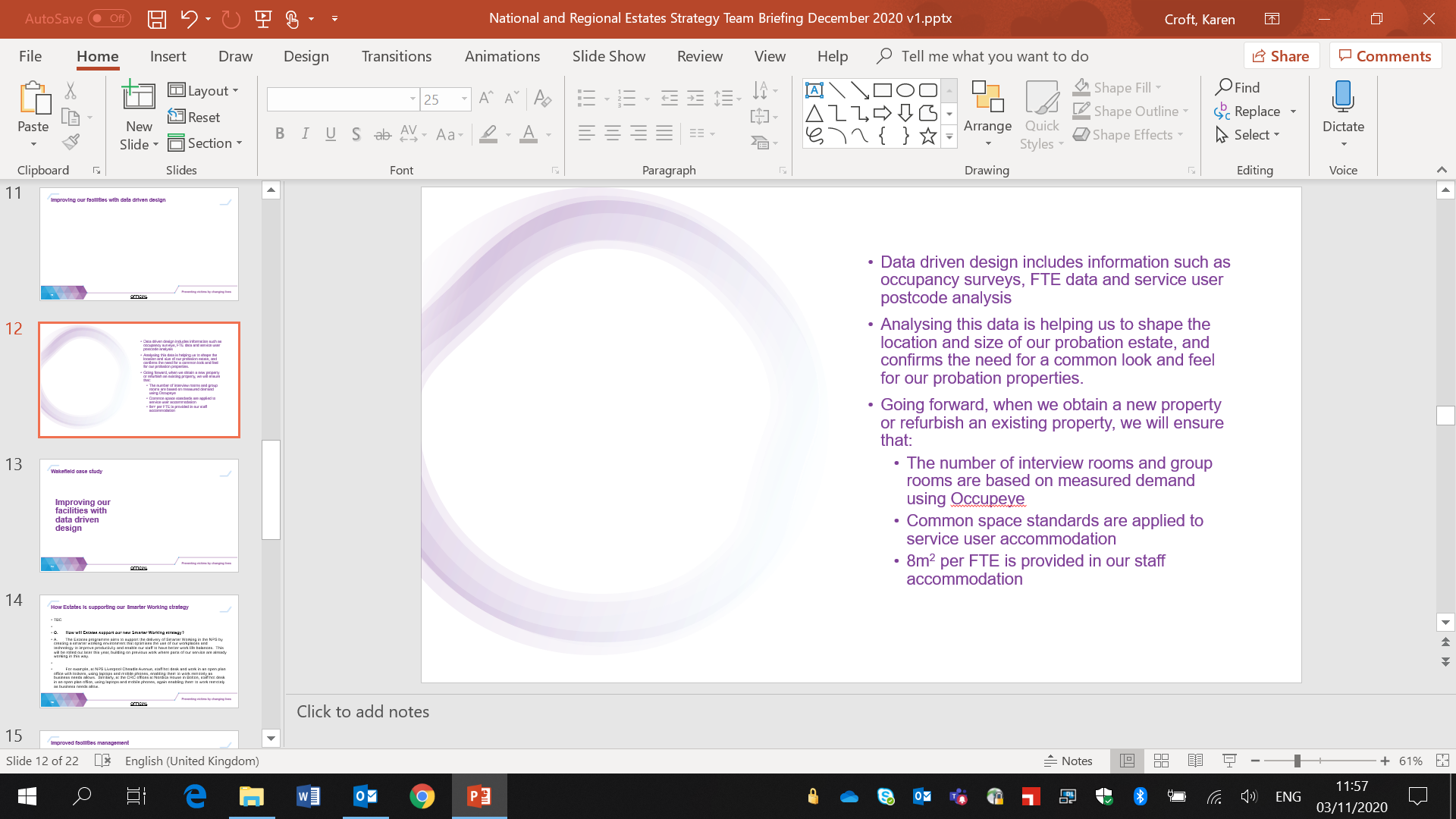 9
Region January Areas of Focus
Content to be inserted by region
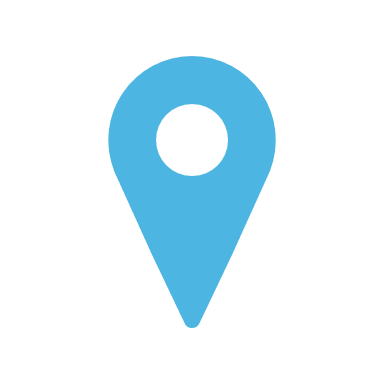 [Region]
10
Team Impacts
11
Your Questions and Feedback
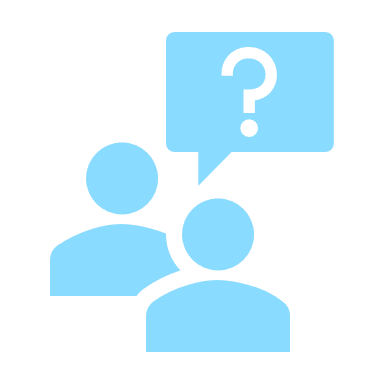 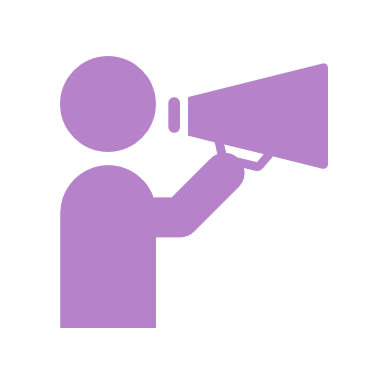 Please email [insert your region’s preferred transition / change Outlook account] – thank you
12
Thank You
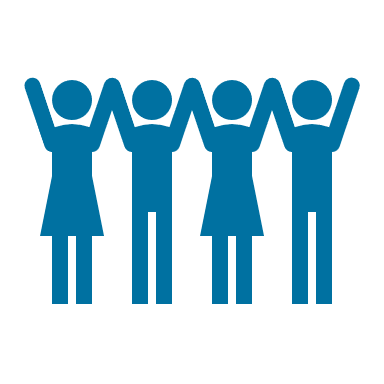 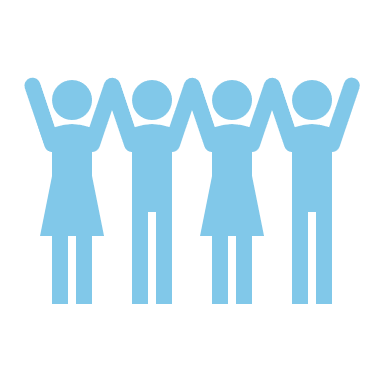 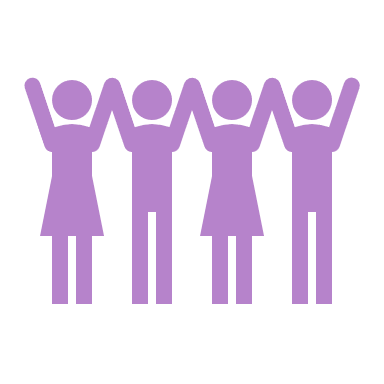 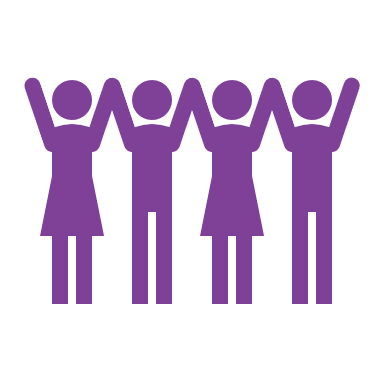 13